Ser  vs. Estar
La eterna batalla
Adjetivos con doble significado
Aburrido - Boring
Ser aburrido
Un libro/pelicula/persona es aburrido/a.



Estar aburrido
Una persona esta aburrida
 cuando lee un libro/ve una peli
 aburrida, etc.
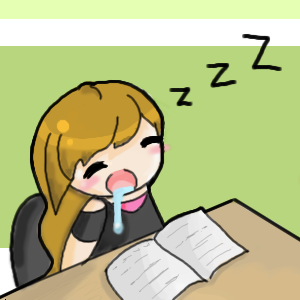 Bueno – Good/Hot
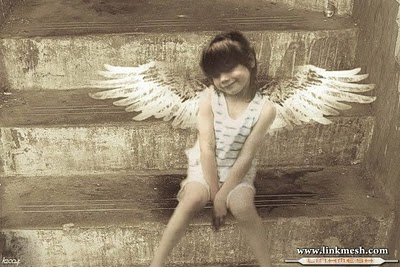 Ser bueno
Una persona tiene un buen
comportamiento (behavior)


Estar bueno
Una persona es sexy!
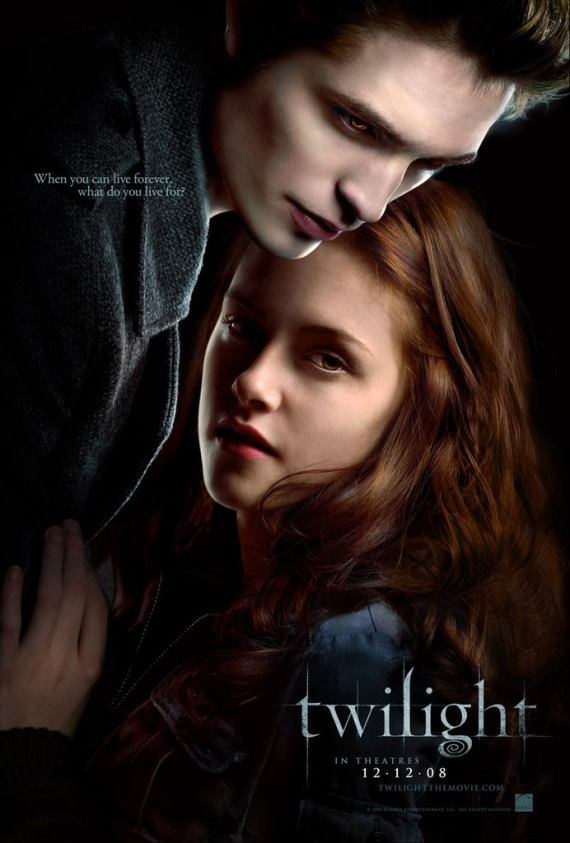 Malo – Evil-Bad/Sick
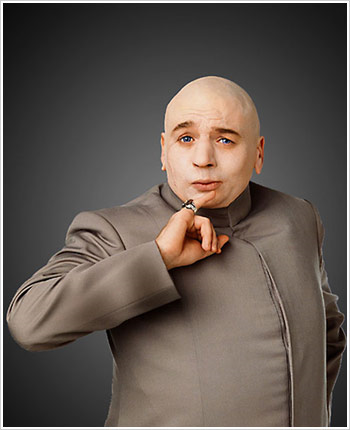 Ser malo
Una persona o una cosa tiene
un mal comportamiento/
es negativo


Estar malo
Estar enfermo
Saber mal
(La comida esta mala)
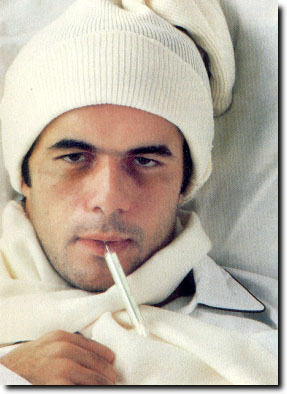 Grave - Severe
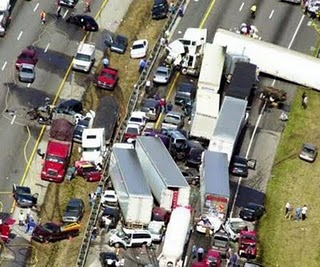 Es grave
Algo tiene consecuencias
negativas. Un accidente/
Terremoto, etc.  es grave.



Estar grave
Una persona esta muy enferma
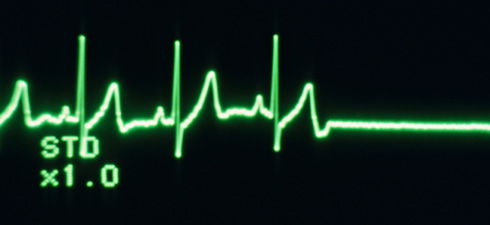 Listo – Clever/Ready
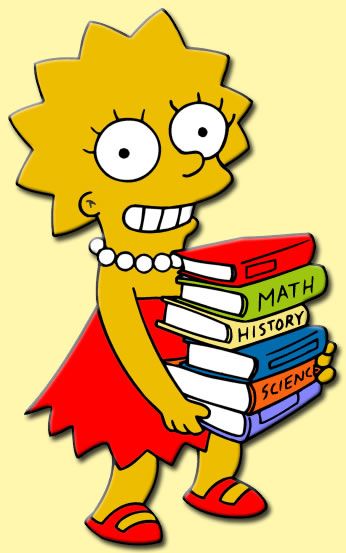 Ser listo
Una persona es inteligente



Estar listo
Algo o alguien 
esta preparado, a punto (ready)
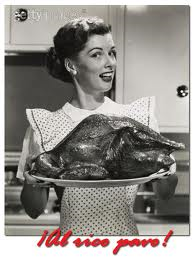 Rico – Rich/Delicious
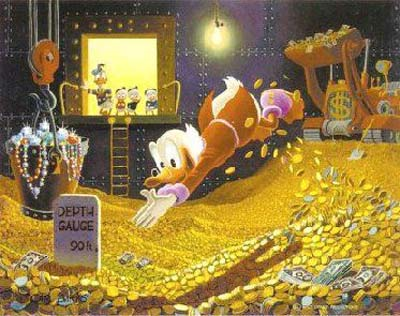 Es rico
Alguien tiene mucho dinero.



Esta rico
Algo (o alguien :P) tiene buen sabor.
(La comida esta rica)
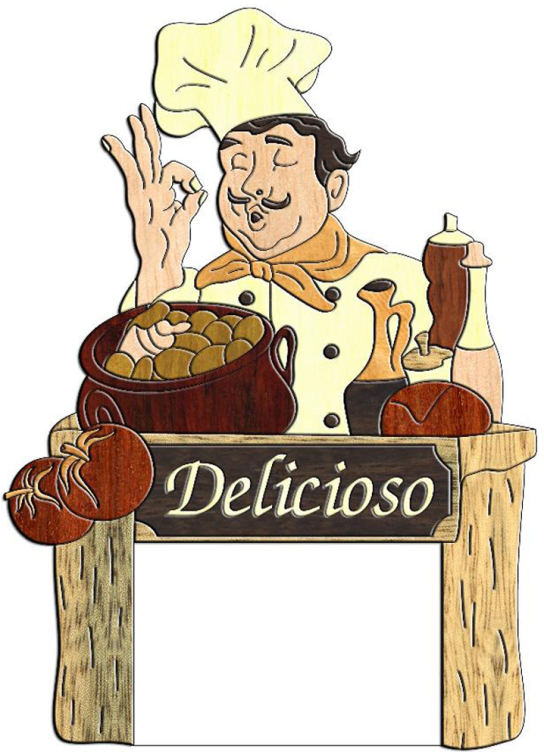 Verde – Green/Inexpert
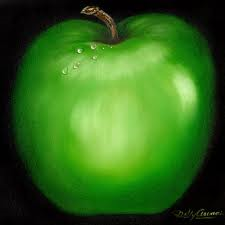 Es verde
Es de color verde.


Estar verde
Ser inexperto en un tema


Excepcion: Estar verde de envidia!
Tener envidia (envious)
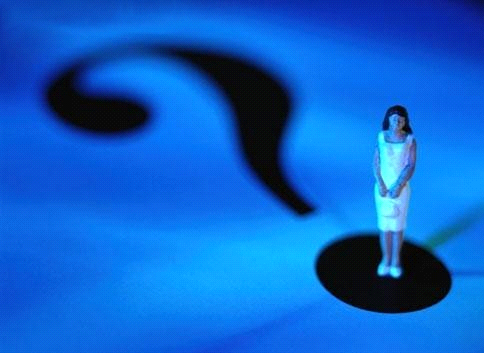 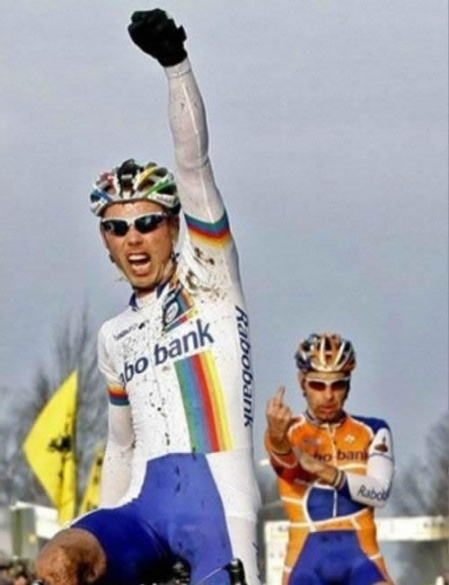 Muerto – Dead  /  Vivo – Alive
SOLO ESTAR:
Vivo: ESTAR vivo
Muerto: ESTAR muerto
Loco: ESTAR loco
Estados civiles: 
Casado: ESTAR casado
Soltero: ESTAR/SER soltero
Viudo: SER viudo
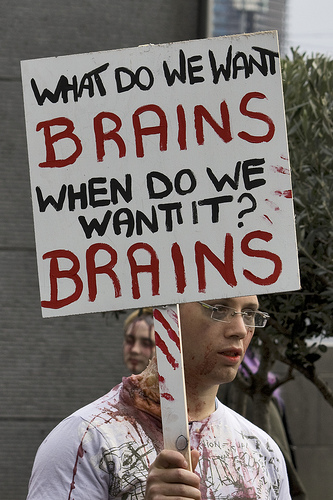